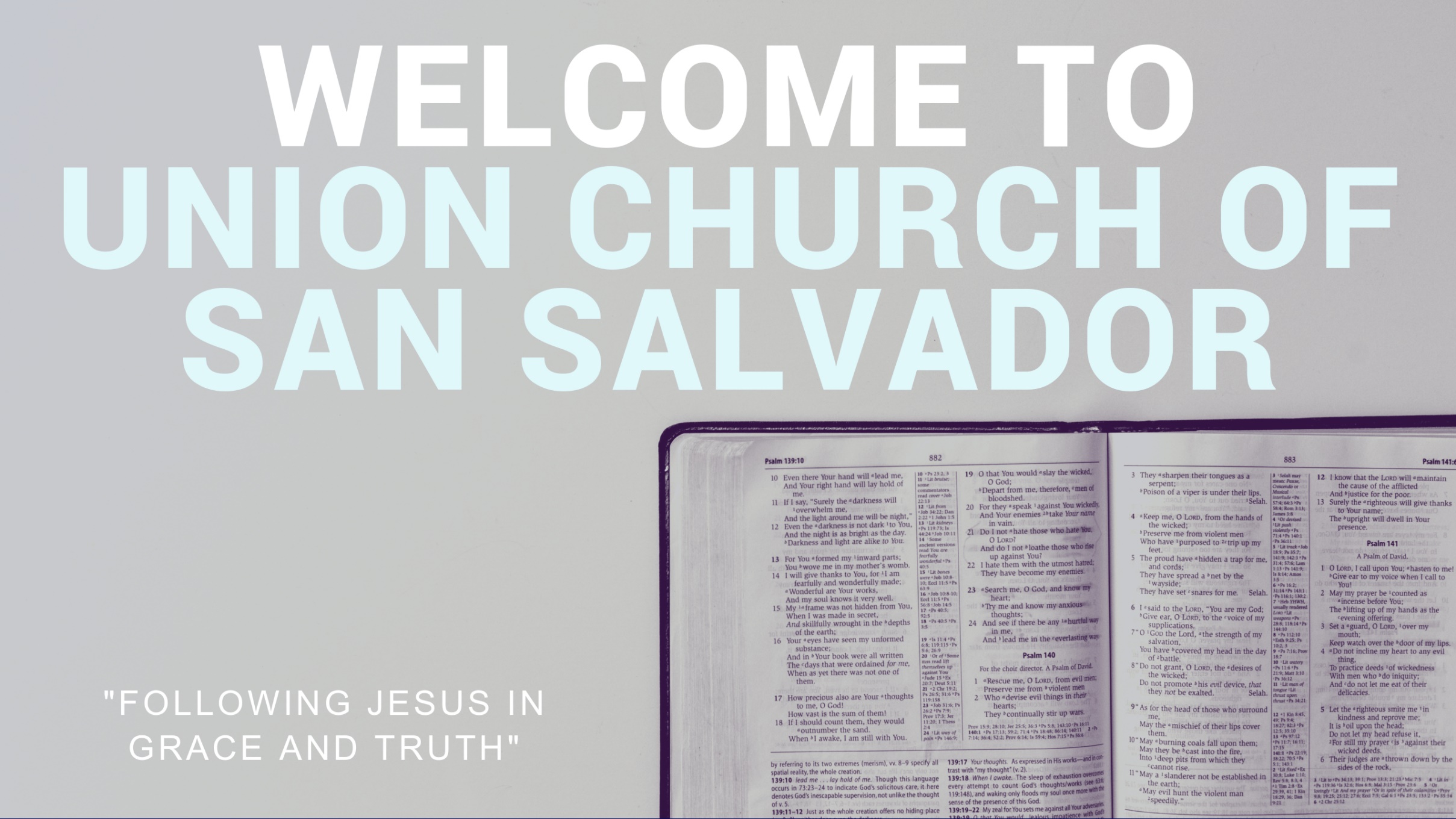 My Lighthouse
In my wrestling and in my doubts
In my failures You won't walk out
Your great love will lead me through
You are the peace in my troubled sea
You are the peace in my troubled sea
In the silence, You won't let go
In my questions, Your truth will hold
Your great love will lead me through
You are the peace in my troubled sea
You are the peace in my troubled sea
My Lighthouse
My lighthouse
Shining in the darkness
I will follow You
My Lighthouse
My Lighthouse
I will trust the promise 
You will carry me safe to shore
I won't fear what tomorrow brings
With each morning I'll rise and sing
My God’s love will lead me through
You are the peace in my troubled sea
You are the peace in my troubled sea
My Lighthouse
My lighthouse
Shining in the darkness
I will follow You
My Lighthouse
My Lighthouse
I will trust the promise 
You will carry me safe to shore
Fire before us
You're the brightest
You will lead us through the storms
Fire before us
You're the brightest
You will lead us through the storms
Fire before us
You're the brightest
You will lead us through the storms
Fire before us
You're the brightest
You will lead us through the storms
My Lighthouse
My lighthouse
Shining in the darkness
I will follow You
My Lighthouse
My Lighthouse
I will trust the promise 
You will carry me safe to shore
10,000 Reasons
Bless the Lord, oh my soulOh my soulWorship His holy name
Sing like never before, oh my soulI'll worship Your holy name
The sun comes up 
It's a new day dawningIt's time to sing Your song again
Whatever may pass 
and whatever lies before meLet me be singing 
when the evening comes
Bless the Lord, oh my soulOh my soulWorship His holy name
Sing like never before, oh my soulI'll worship Your holy name
You're rich in love 
And You're slow to anger
Your name is great 
And Your heart is kind
For all Your goodness 
I will keep on singing

Ten thousand reasons 
For my heart to find
Bless the Lord, oh my soulOh my soulWorship His holy name
Sing like never before, oh my soulI'll worship Your holy name
And on that day 
When my strength is failing
The end draws near 
And my time has come
Still my soul will sing 
Your praise unending
Ten thousand years 
And then forevermore
Bless the Lord, oh my soulOh my soulWorship His holy name
Sing like never before, oh my soulI'll worship Your holy name
Bless the Lord, oh my soulOh my soulWorship His holy name
Sing like never before, oh my soulI'll worship Your holy name
I'll worship Your holy nameYes, I'll worship Your holy name
I'll worship Your holy name
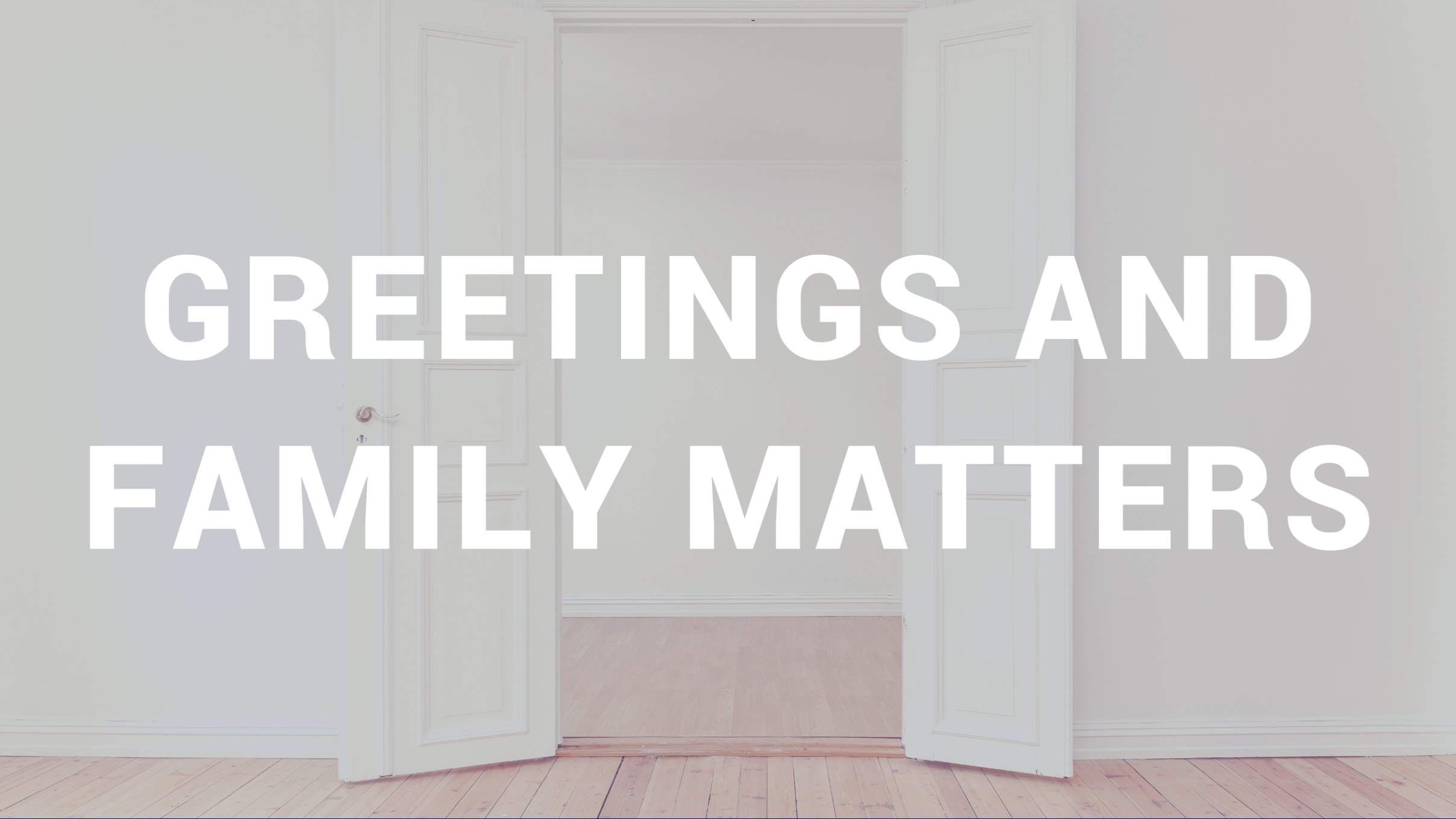 Arms Open Wide
Take my life I lay it downAt the cross where I am foundAll I have I give to You oh God
Take my hands 
And make them cleanKeep my heart in purityThat I may walk in all 
You have for me
Oh here I standArms open wideOh I am YoursAnd You are mine
Take my moments 
And my daysLet each breath that I takeBe ever only for You oh God
Oh here I standArms open wideOh I am YoursAnd You are mine
Oh here I standArms open wideOh I am YoursAnd You are mine
My whole life is YoursI give it allSurrendered to Your Name
And forever I will prayHave Your wayHave Your way
Oh here I standArms open wideOh I am YoursAnd You are mine
Hosanna
I see the king of gloryComing on the clouds with fireThe whole earth shakesThe whole earth shakes
I see his love and mercy
Washing over all our sinThe people singThe people sing
Hosanna
Hosanna
Hosanna in the highest
Hosanna
Hosanna
Hosanna in the highest
I see a generation
Rising up to take their place
With selfless faith
With selfless faith
I see a near revival
Stirring as we pray and seek
We're on our knees
We're on our knees
Hosanna
Hosanna
Hosanna in the highest
Hosanna
Hosanna
Hosanna in the highest
Heal my heart and make it clean
Open up my eyes
to the things unseen
Show me how to love like You
have loved me
Break my heart
for what breaks YoursEverything I am
for Your kingdom's cause
As I walk from earth into eternity
Hosanna
Hosanna
Hosanna in the highest
Hosanna
Hosanna
Hosanna in the highest
Hosanna in the highest
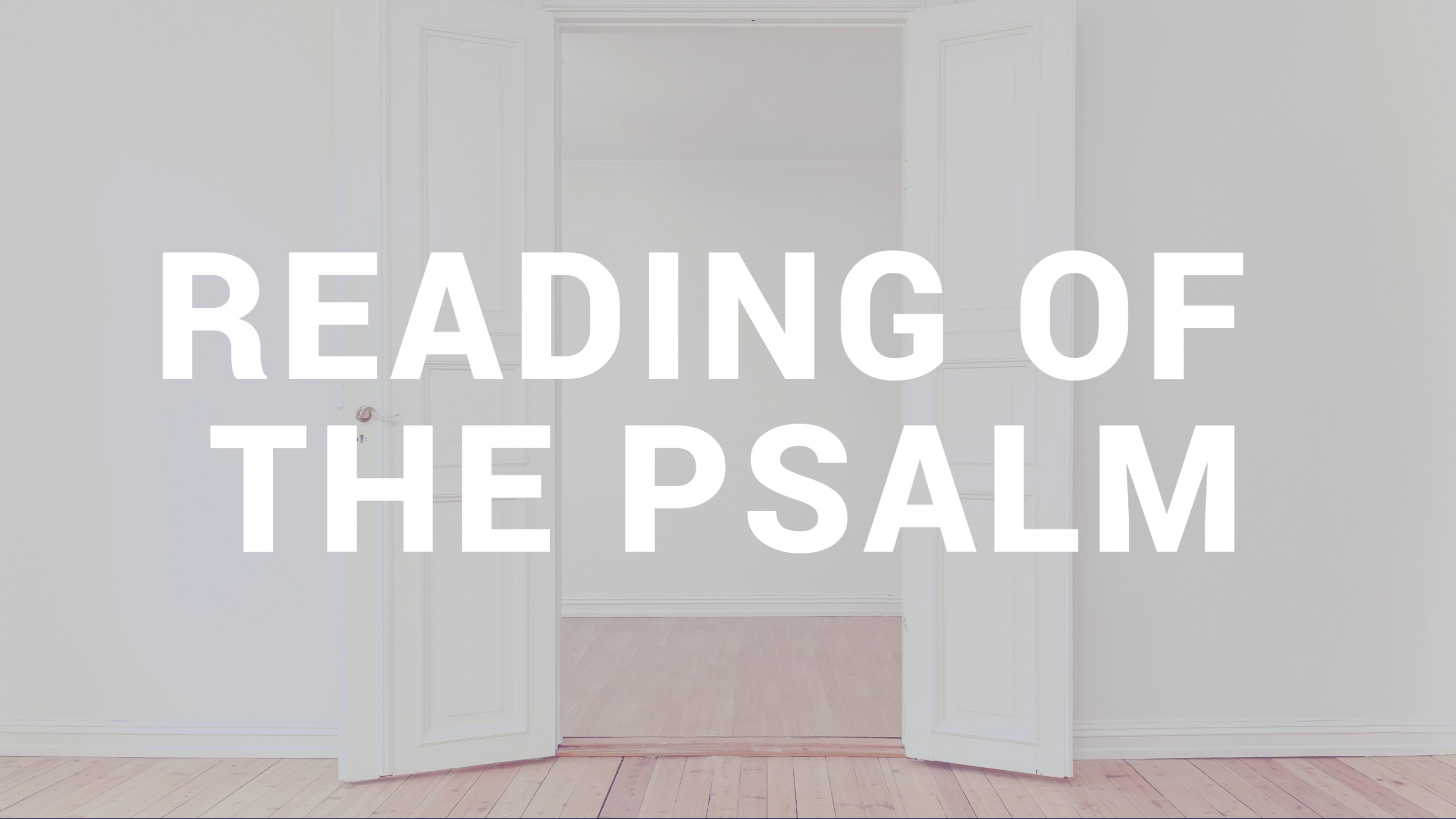 Psalm 5
Our Relationship with Him
What affects your relationship with God?
My little children, I am writing these things to you so that you may not sin. But if anyone does sin, we have an advocate with the Father, Jesus Christ the righteous.																  	          1 John 2:1 ESV
His divine power has granted to us all things that pertain to life and godliness, through the knowledge of Him who called us to His own glory and excellence.																  	          2 Peter 1:3 ESV
He is the propitiation for our sins, and not for ours only but also for the sins of the world.														  	             1 John 2:2 ESV
…to all who did receive Him, who believed in His name, He gave the right to become the children of God.															  	          						                           John 1:12 ESV
And by this we know that we have come to know Him, if we keep His commandments.														  	              1 John 2:3 ESV
Whoever says “I know Him” but does not keep His commandments is a liar, and the truth is not in him, 														  	  1 John 2:4 ESV
but whoever keeps His word, in Him truly the love of God is perfected. By this we may know that we are in Him.														  	 																   1 John 2:5 ESV
Whoever says he abides in Him ought to walk in the same way in which He walked.														  	 					    1 John 2:6 ESV
Beloved, I am writing you no new commandment, but an old commandment that you had from the beginning.  The old commandment is the word that you have heard.														  	 					         1 John 2:7 ESV
And now I ask you, dear lady—not as though I were writing you a new commandment, but the one we have had from the beginning—that we love one another.														  	 				   2 John 5 ESV
At the same time, it is a new commandment that I am writing to you, which is true in Him and in you, because the darkness is passing away and the true light is already shining. 														  	   					             1 John 2:8 ESV
Whoever says he is in the light and hates his brother is still in darkness. 												         1 John 2:9 ESV
Whoever loves his brother abides in the light, and in him there is no cause for stumbling. 												                  1 John 2:10 ESV
Our relationship with God can be seen by how we love one another!
But whoever hates his brother is in the darkness and walks in the darkness, and does not know where he is going, because the darkness has blinded his eyes. 												                 1 John 2:11 ESV
I am writing to you, little children, because your sins are forgiven for His name sake. 												                    1 John 2:12 ESV
I am writing to you, fathers, because you know Him who is from the beginning… 												                     1 John 2:13 ESV
I am writing to you, young men, because you have overcome the evil one…															                 													      1 John 2:13 ESV
I am writing to you, children, because you know the Father. 														                 													               1 John 2:13 ESV
I write to you, fathers, because you know Him who is from the beginning. I write to you, young men, because you are strong, and the word of God abides in you, and you have overcome the evil one. 													      1 John 2:13 ESV
How can a young man keep his way pure? By guarding it according to Your Word. 													                   Psalm 119:9 ESV
Do not love the world or the things in the world. If anyone loves the world, the love of the Father is not in him.														  	  										      1 John 2:15 ESV
For all that is in the world—the desires of the flesh and the desires of the eyes and the pride of life—is not from the Father but is from the world.														  	  										         1 John 2:16 ESV
And the world is passing away along with its desires, but whoever does the will of God abides forever.													  	     1 John 2:17 ESV
You adulterous people! Do you not know that friendship with the world is enmity with God? Therefore whoever wishes to be a friend of the world makes himself an enemy of God.														  	                        James 4:4 ESV
Is your relationship with God being affected?
Amazing Grace
Amazing grace how sweet the soundThat saved a wretch like meI once was lost, but now I'm foundWas blind but now I see
’Twas grace that taught My heart to fearAnd grace my fears relievedHow precious did that grace appearThe hour I first believed!
My chains are gone I've been set freeMy God, My Savior Has ransomed me
And like a flood his mercy reignsUnending love, amazing grace
The Lord has promised good to meHis word my hope securesHe will my shield and portion beAs long as life endures
My chains are gone I've been set freeMy God, My Savior has ransomed me
And like a flood his mercy reignsUnending love, amazing grace
My chains are gone I've been set freeMy God, My Savior has ransomed me
And like a flood his mercy reignsUnending love, amazing grace
The earth shall soon dissolve like snowThe sun forbear to shine
But God, who called me here belowWill be forever mine.
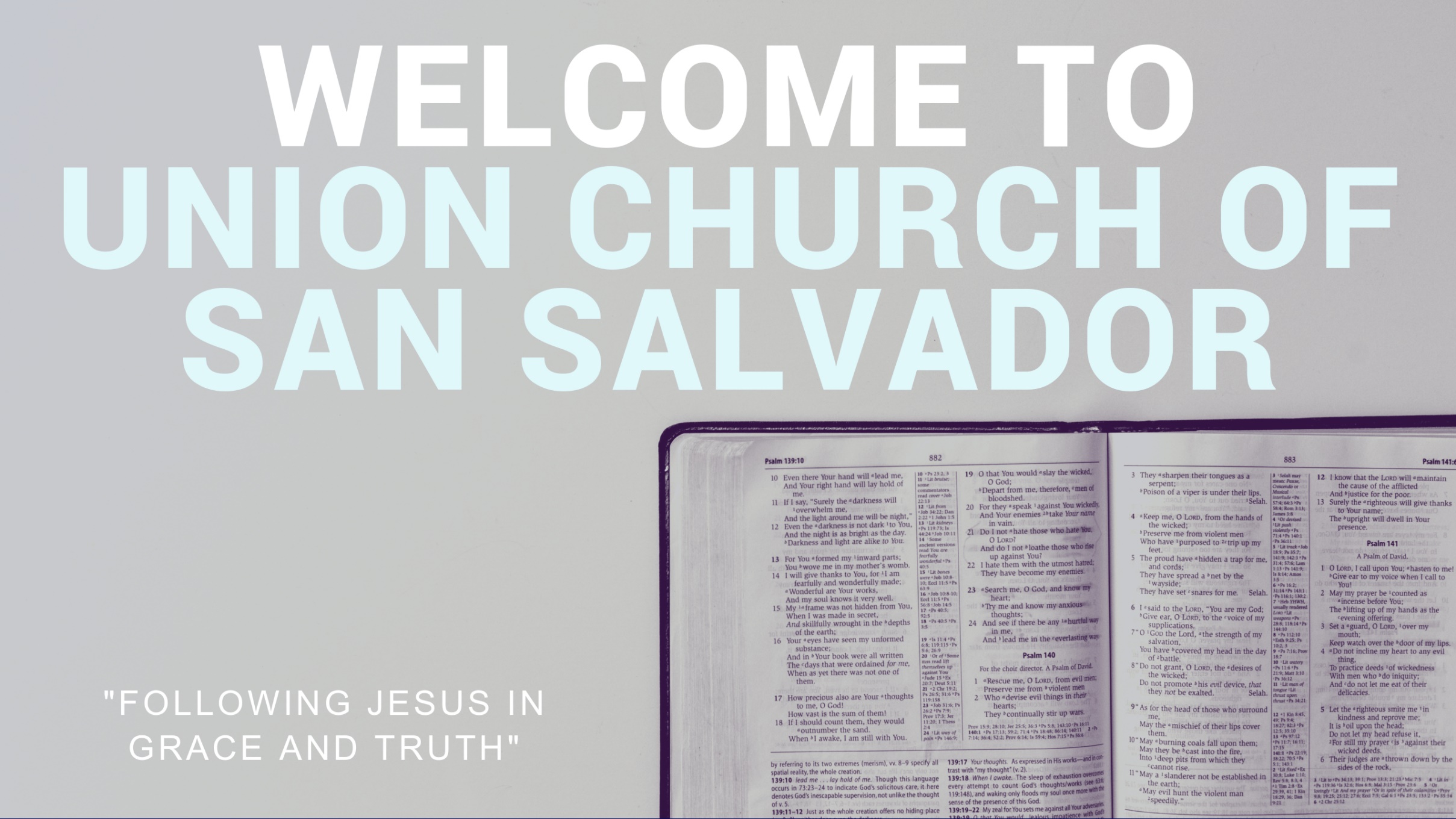